Liturgie de l’Envoi -> Chant de sortie
1.	Tu dis que le monde est trop grand,
	Que tout seul on ne peut rien changer
	Et qu’il vaut mieux rester prudent,
	Laisser les autres s’en charger.
	Mais au plus profond de toi
	Entends le Père qui t’appelle
	Qui te fait par le baptême: 
	Prêtre, Prophète et Roi.

Alors, chante, chante, chante !
A l’appel du Seigneur, au souffle de l’Esprit !
Alors chante, chante, chante !
Au nom du Père, au nom du Fils et de l’Esprit.
Liturgie de l’Envoi -> Chant de sortie
2.	Tu dis que c’est vraiment trop dur
	De s’en aller à l’aventure, 
	D’abandonner ses habitudes
	Et de laisser ses certitudes.
	Mais au plus profond de toi
	C’est Jésus-Christ ressuscité
	Qui t’invite à te réveiller :
	Prêtre, Prophète et Roi.

Alors, chante, chante, chante !
A l’appel du Seigneur, au souffle de l’Esprit !
Alors chante, chante, chante !
Au nom du Père, au nom du Fils et de l’Esprit.
Liturgie de l’Envoi -> Chant de sortie
3.	Tu dis que c’est trop difficile
	D’annoncer la Bonne Nouvelle,
	Tu dis qu’on est bien plus tranquille
	Enfermés dans sa citadelle.
	Mais au plus profond de toi
	Brûle un feu qui ne s’éteint pas
	Une force qui t’envoie : 
	Prêtre, Prophète et Roi.

Alors, chante, chante, chante !
A l’appel du Seigneur, au souffle de l’Esprit !
Alors chante, chante, chante !
Au nom du Père, au nom du Fils et de l’Esprit.
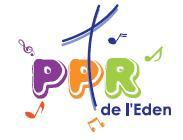